СПДО д/с «Чебурашка» МБОУ СОШ                            п. Приузенский
СОЦИАЛЬНОЕ ПАРТНЕРСТВО ДОУ И ОКРУЖАЮЩЕГО СООБЩЕСТВА.
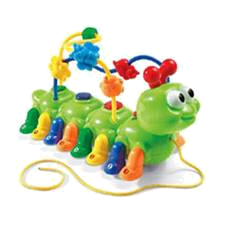 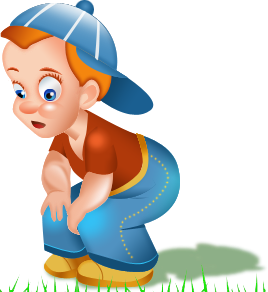 Воспитатель младшей группы 
Султанова Алия Базгереевна
Качественная реализация образовательной программы ДОУ невозможна без социального партнерства, поскольку именно налаженное, последовательное и системное сотрудничество с объектами социального окружения непосредственным образом влияют на оптимальную социализацию ребенка-дошкольника, способствуют развитию творческой самореализации всех участников образовательного процесса. Развитие социальных связей детского сада с объектами села дает дополнительный положительный импульс и для развития и обогащения личности ребенка, совершенствует конструктивные взаимоотношения с родительской общественностью. Обогащение эмоциональных впечатлений детей также позитивно влияет на развитие их творческих способностей, придает им эстетическую насыщенность.
Задачи, решаемые в процессе сотрудничества  ДОУ с социальным окружением многогранны, интегративны. Их можно рассматривать с  различных позиций: с точки зрения реализации образовательных областей, с  точки зрения  контингента участников и т.п. В целом, задачи можно определить так:
1. Образовательные:
Расширение кругозора детей и взрослых в пределах возрастной и познавательной  компетенции
Знакомство с деятельностью и функционалом объектов социального окружения села
Знакомство с миром профессий
2. Развивающие:
Развитие творческих способностей
Развитие познавательных психических процессов
Развитие мелкой моторики
3. Воспитательные:
Воспитание нравственно-этических норм
Эстетического восприятия, вкуса
Воспитание коммуникативных навыков
В нашем детском саду  на протяжении многих лет сложилась  эффективная система взаимодействия с объектами социального окружения, которая способствует наиболее оптимальному развитию творческих способностей детей и взрослых, поскольку она предполагает участие в различного рода выставках, конкурсах, где наиболее полно раскрываются творческие возможности каждого участника образовательного процесса.
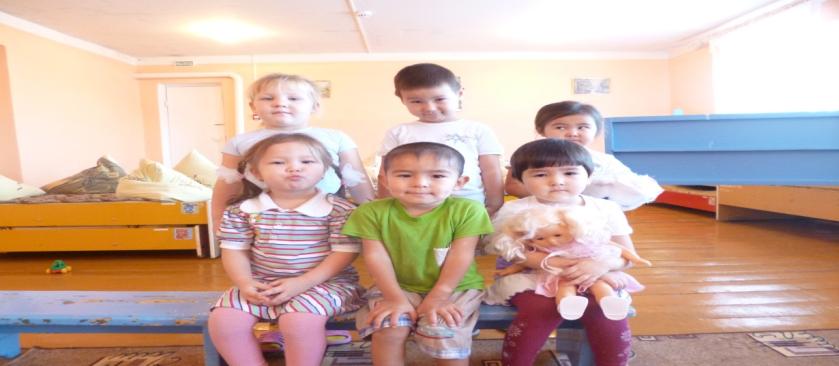 Анализ выявленных потенциальных возможностей и интересов детей нашего МБДОУ, их дифференциация по направлениям позволили спланировать и организовать совместную работу детского сада  с  такими социальными институтами:
Конечно, в понятие «социальное окружение» для детского сада входит гораздо больше объектов, это и другие объекты социального назначения (фельдшерско-акушерский пункт, почта России, магазины, контора, машинно-тракторная мастерская).
Фотокалейдоскоп:  «Из жизни д/с «Чебурашка»»
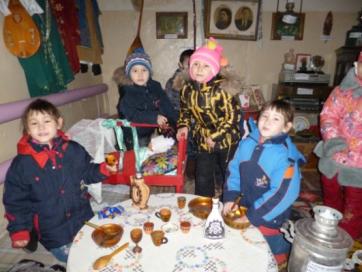 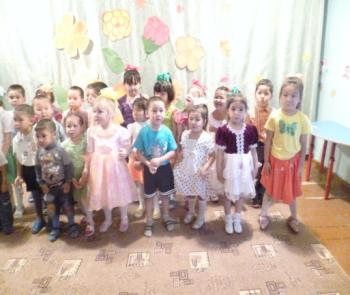 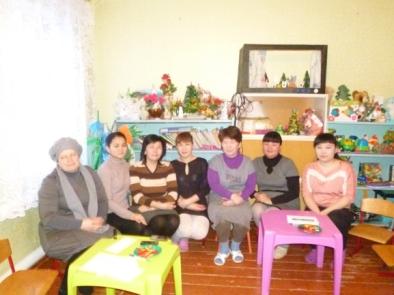 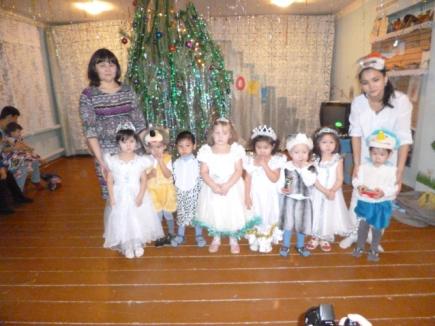 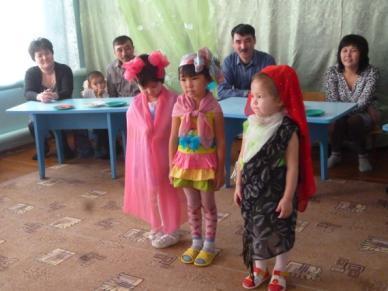 Детский сад «Чебурашка»
Приезд гостей - ЦСОН
Взаимодействие педагогов с родителями
Семья и детский сад – два воспитательных феномена, каждый из которых по своему дает ребенку социальный опыт, но только в сочетании друг с другом они создают оптимальные условия для вхождения маленького человека в большой мир.
Для достижения успехов в воспитании необходимо тесное сотрудничество семьи и детского сада. Проведение совместных мероприятий помогает развивать искреннюю заинтересованность в них, поднимает авторитет семьи, сплачивает детей, родителей, педагогов.
Взаимодействие с родителямиУтренник «Папа, мама и я – дружная семья»
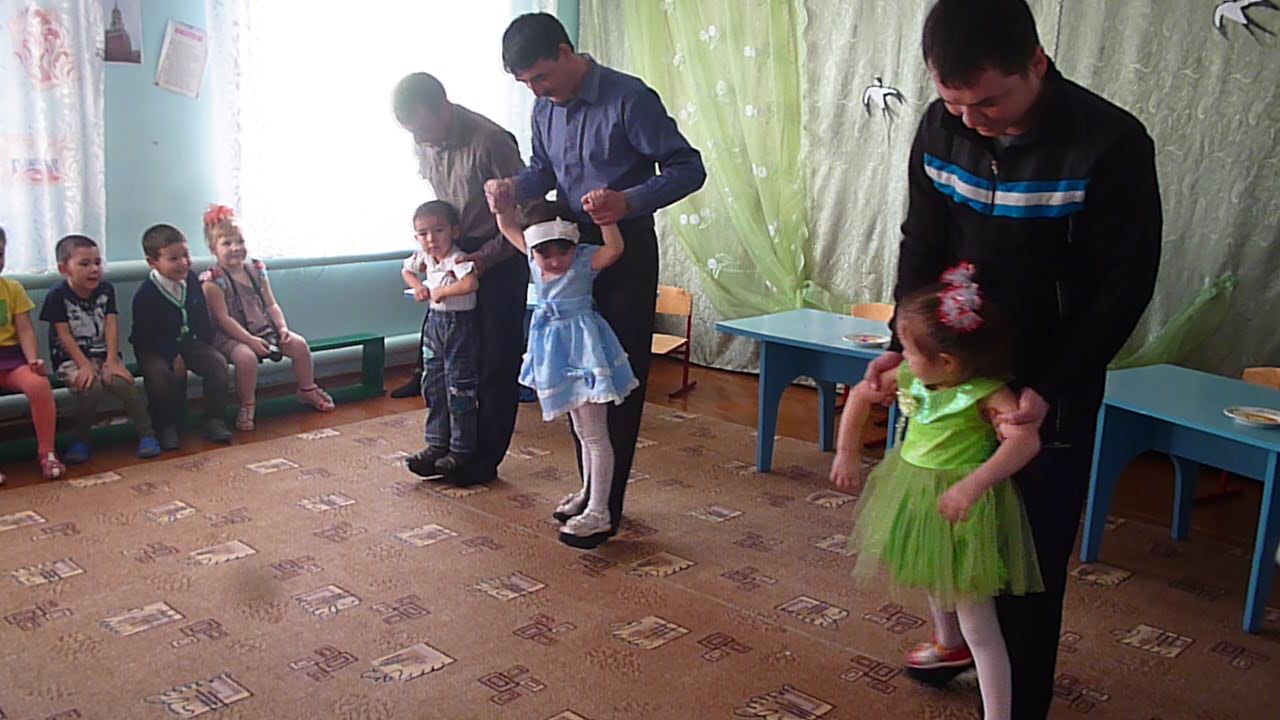 Праздник «А ну-ка папы»
Совместная работа родителей и детей
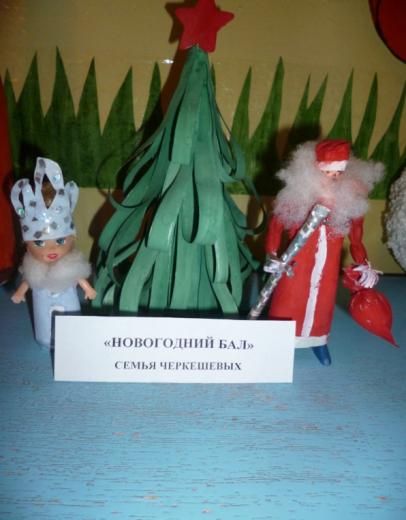 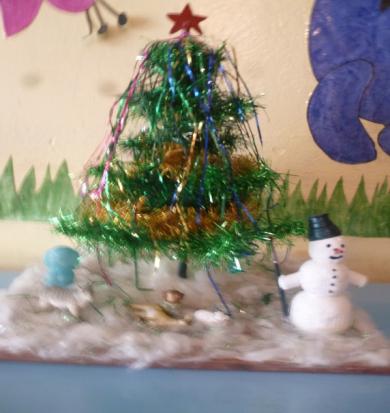 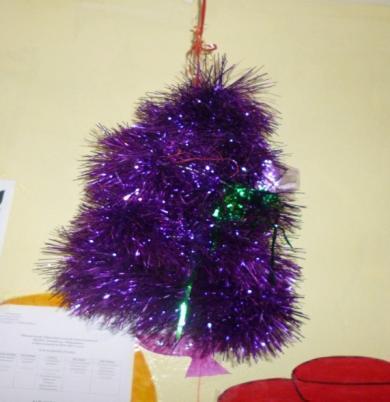 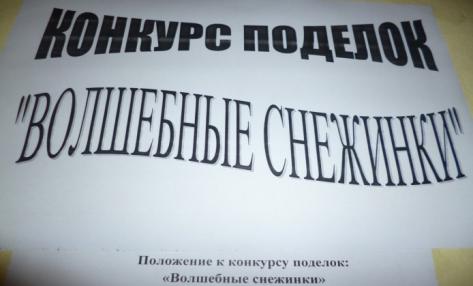 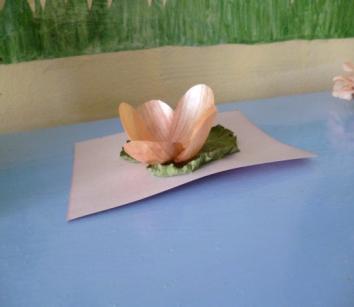 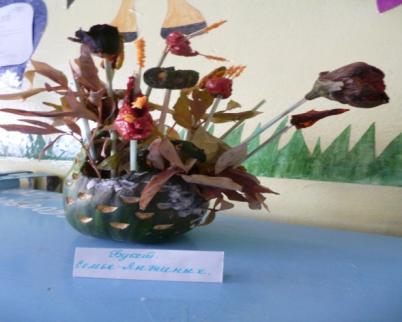 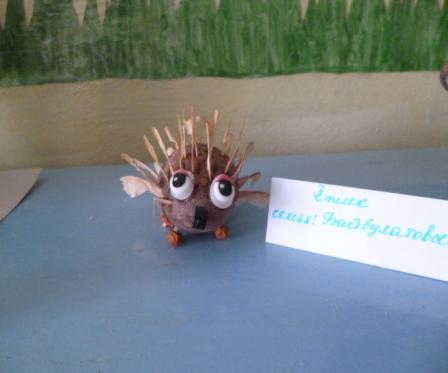 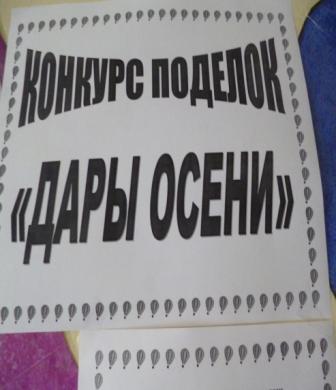 Экскурсия по детскому саду
Кабинет медсестры
Прачечная
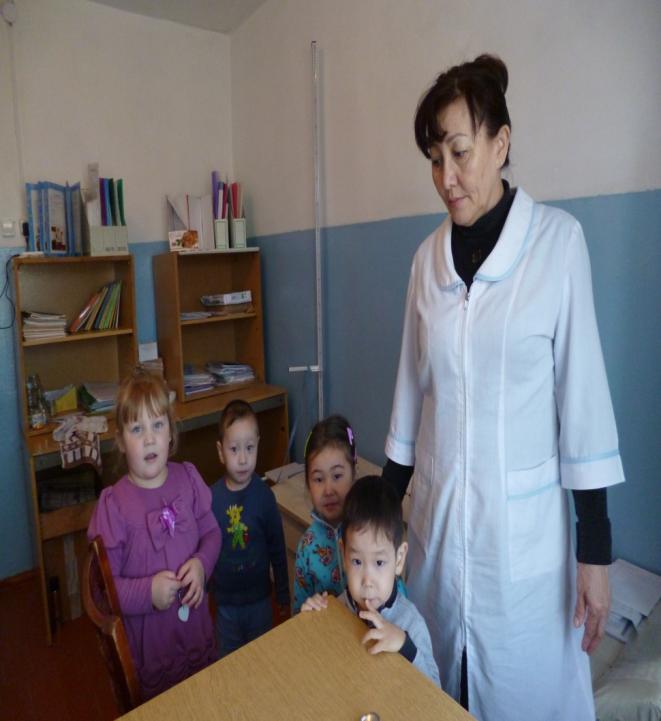 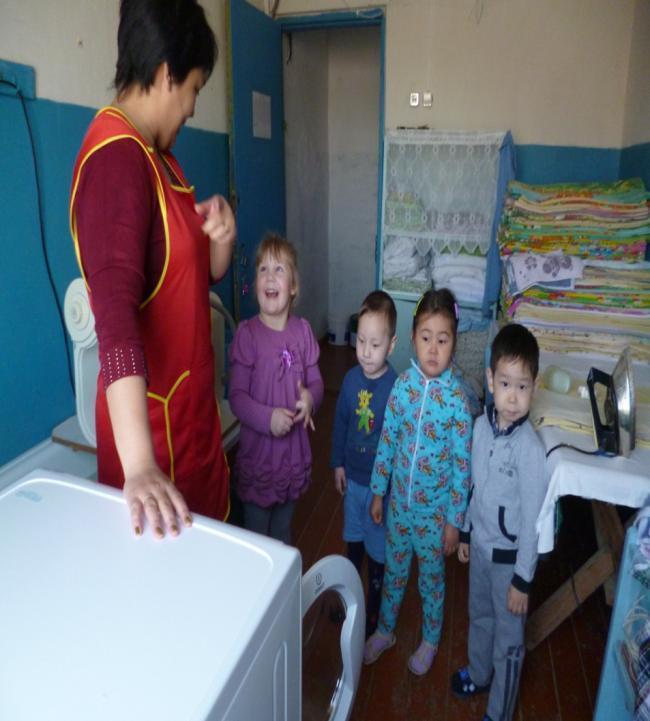 Столовая
Кабинет заведующей
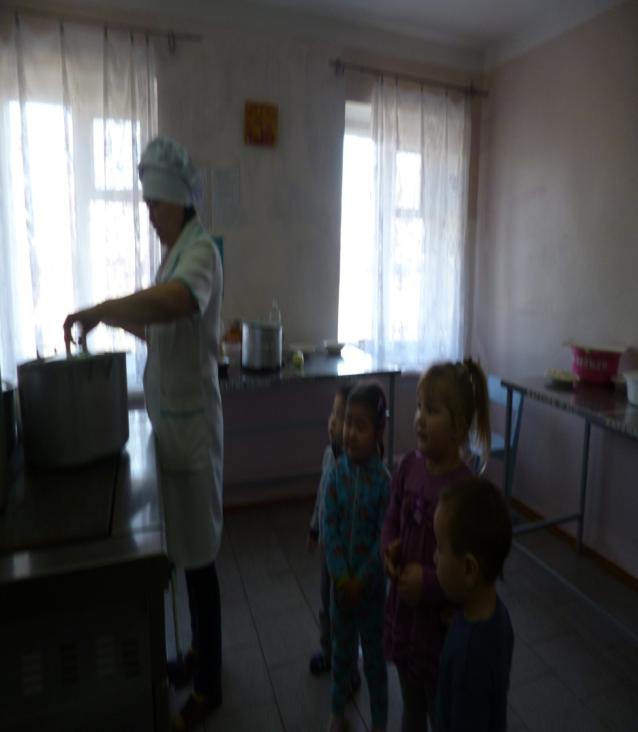 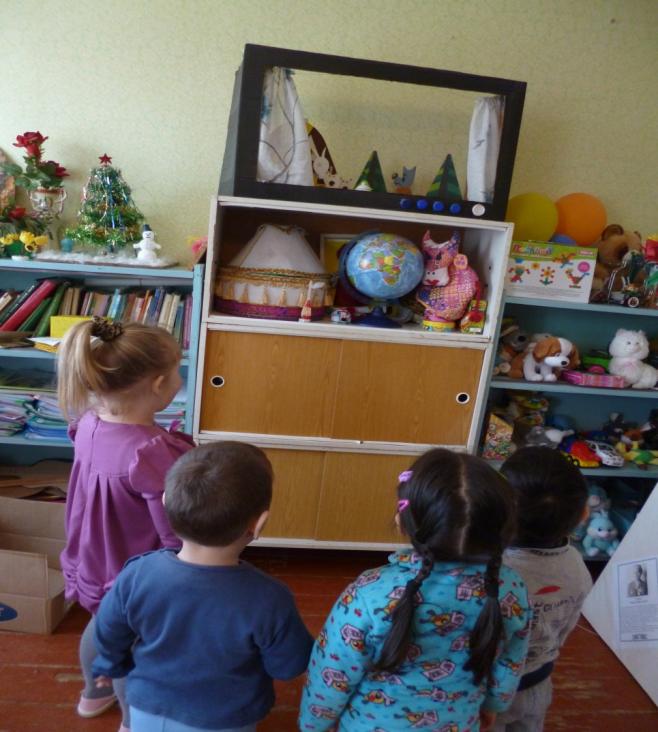 Мини – музеи в ДОУ
Музей Боевой Славы
Музей «Русская изба»
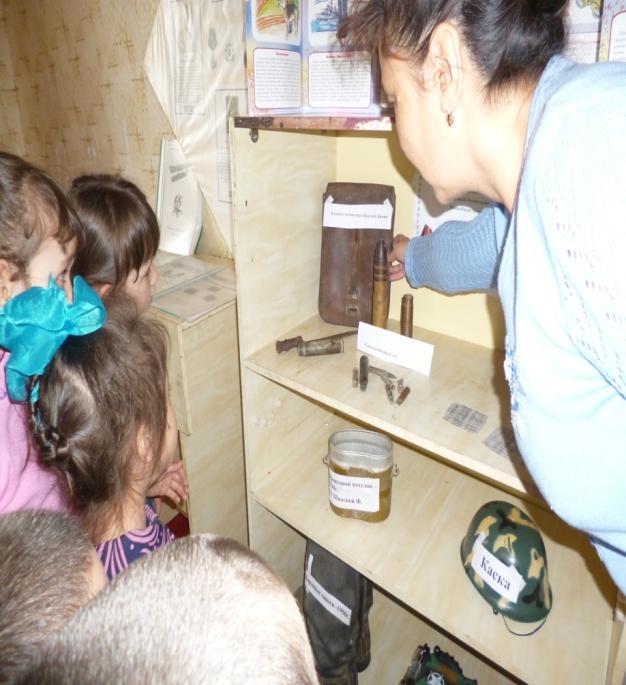 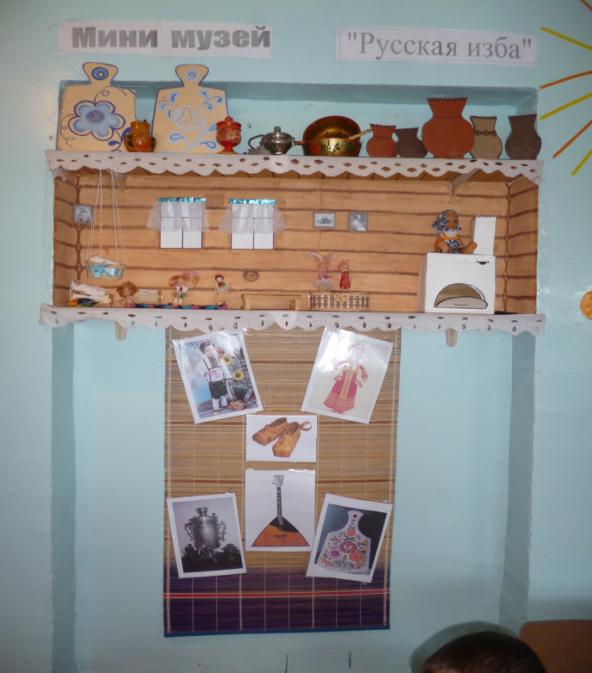 ФОК «Заволжский»
Социальные объекты селаБиблиотека
Взаимодействие со школой
Взаимодействие с СДК
Фельдшерско-акушерский пункт
Игры
Почта России
Спасибо
 за внимание
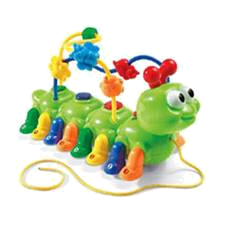 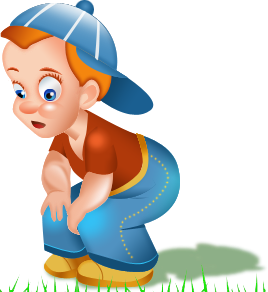